KÍNH CHÀO
QUÝ THẦY CÔ 
VÀ CÁC EM
Ôn BÀI CŨ
Bài 1: Tìm Y
b) y : 3  = 5
c) y : 3  = 1
a) y : 2  = 3
y = 1 x 3
Y = 3
y = 5 x 3 
Y = 15
y = 3 x 2
Y = 6
Bài 2: Tìm x
x : 4  = 5
 x= 5 x 4 
 x = 20
b)x - 4  = 5
   x= 5 + 4
   x = 9
x : 2  = 4
x = 4 x 2
x = 8
a)x - 2  = 4
   X = 4 + 2
  X = 6
Bài 3: Viết số thích hợp vào ô trống
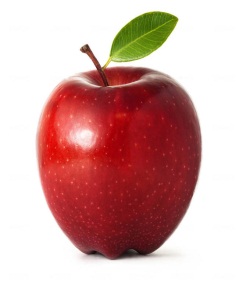 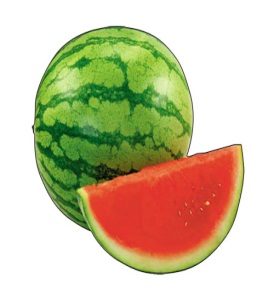 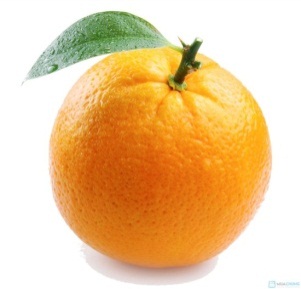 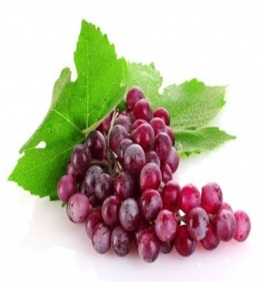 Bài 4:
Coù moät soá lít daàu ñöïng trong 6 can, moãi can 3l. Hoûi coù taát caû bao nhieâu lít daàu ?
Toùm taét
Baøi giaûi
1 can : 3 lít daàu
6 can : … lít daàu ?
Số lít dầu có tất cả là:
3 x6 = 18 (l)
 Ñaùp soá: 18 lít daàu.
Tiết Học Kết Thúc
Xin Chào Tạm Biệt